语文  四年级  上册
阅读指导专项复习
课内阅读
观潮（节选） 
    午后一点左右，从远处传来隆隆的响声，好像闷雷滚动。顿时人声鼎沸，有人告诉我们，潮来了！我们踮着脚往东望去，江面还是风平浪静，看不出有什么变化。过了一会儿，响声越来越大，只见东边水天相接的地方出现了一条白线，人们又沸腾起来。 
    那条白线很快地向我们移来，逐渐（    ），（   ），横贯江面。再近些，只见白浪翻滚，形成一堵（       ）的水墙。浪潮越来越近，犹如千万匹白色战马（        ），（         ）地飞奔而来；那声音如同（         ），好像大地都被震得颤动起来。
拉长
变粗
两丈多高
齐头并进
浩浩荡荡
山崩地裂
1.这段话是按照（  ）顺序来写的。 
A.由远及近    B.由近及远 
2.这段话从（    ）和（    ）两方面来描写大潮来时的景象，使人感到身临其境。 
3.在段落中的括号内填写恰当的词语。
A
形状
声音
白色城墙
4.这段话中分别把浪潮比作（       ）、（       ）和（        ）。 
5.画线的句子写的好吗？为什么？
一条白线
白色战马
写得好。这是一个比喻句。把浪潮比作千万匹白色战马，写出了大潮的形状、颜色和非凡的气势。
蟋蟀的住宅（节选） 
    蟋蟀盖房子大多是在十月，秋天初寒的时候。它用前足（  ）土，还用钳子（  ）掉较大的土块。它用强有力的后足（  ）地，后腿上有两排锯，用它将泥土（  ）到后面，倾斜地（  ）开。 
工作做得很快。蟋蟀钻到土底下，如果感到疲劳，它就在未完工的家门口休息一会儿，头朝着外面，触须轻微地摆动。不大一会儿，它又进去，用钳子和耙继续工作。我一连看了两个钟头，看得有些不耐烦了。
住宅的重要部分快完成了。洞已经挖了有两寸深，够宽敞的了。余下的是长时间的整修，今天做一点，明天做一点。这个洞可以随天气的变冷和它身体的增长而加深加阔。即使在冬天，只要气候温和，太阳晒到它住宅的门口，还可以看见蟋蟀从里面不断地抛出泥土来。
。
盖自己住的巢穴
1.“蟋蟀盖房子”实际上指的是（                 ）。 
2.文中括号内依次填写的动词是（    ）。 
A.扒   搬    踏    推     铺 
B.推   搬    踏    扒     铺 
C.扒   踏    推    搬     铺
3.这几段主要写了                                。
A
蟋蟀精心建造住宅的过程。
4.“我一连看了两个钟头，看得有些不耐烦了。”从这句话中，你体会到（    ） 
A.蟋蟀不辞劳苦、非常勤劳。 
B.“我”是个非常热爱研究昆虫的科学家。 
C.“我”不太喜欢蟋蟀，看久了就不耐烦了。
AB
5.蟋蟀的生活栖息地，本来是小小的、简朴的，作者为什么写得如此生动？从这里我们可以得到什么启示？
因为作者能抓住蟋蟀的栖息地的特征进行细致的观察，并把观察和思考结合起来。启示：要把事物写得生动，必须抓住事物的特征进行细致入微的观察，并把观察和思考结合起来。
精卫填海 
    炎帝（   ）之少（     ）女，名曰（   ）女娃。女娃游于东海，溺（   ）而不返（    ），故为精卫，常衔（     ）西山之木石，以堙（    ）于东海。 

   1.本文选自《              》 。 
   2.给文中加点字注音。
dì
yuē
shào
·
·
·
nì
fǎn
·
·
xián
yīn
·
·
·
山海经·北山经
3.解释句子加点字的意思。 
（1）女娃游于东海，溺而不返，故为卫精 
故：
（2）常衔西山之木石，以堙于东海。
堙：
·
因此。
·
填塞。
4.人们通常在什么情况下赞扬精卫填海的精神？ 。
人们通常在把不可能的事情依然坚定不移的去完全,这种情况下可以用精卫填海来赞扬!”
为中华之崛起而读书（节选） 
    新学年开始了，修身课上，沈阳东关模范学校的魏校长向同学们提出一个严肃的问题：“你们为什么而读书？”   
    “为家父而读书。” 
    “为明理而读书。” 
    “为光耀门楣而读书。”有人干脆这样回答。 
    有位同学一直默默地坐在那里，若有所思。魏校长注意到了，打手势让大家静下来，点名让那位同学回答。那位同学站了起来，清晰而坚定的回答道：   
    “为中华之崛起而读书！”
周恩来
1.文中的“那位同学”名字叫          。 
2.下面的句子是从哪些方面来描写人物的？ 
（1）有位同学一直默默地坐在那里，若有所思。（      ）描写 
（2）那位同学站了起来，清晰而坚定的回答道：“为中华之崛起而读书！”（     ）描写 
（3）他睁大眼睛。（     ）描写
神态
语言
动作
3.对“中华之崛起而读书”的理解正确的是（     ）  
A.为了不让同胞受欺凌，要挽救民族危亡而努力。
B.为振兴中华而奋斗。 
C.这句话寄托了周恩来的宏伟志向和远大抱负。 
D.因为周恩来看到中华不振的很多事实，所以立下了这个志向。
C
4.如果老师问到你“为什么而读书”这个问题时，你会怎样回答？
我们大家都应该有，为中华之掘起而读书 的志愿。我是为学习而读书。因为知识能改变命运。因为书中有我未知的世界，书中自有黄金屋，书中自有颜如玉，书中自有车马簇，书中自有安乐居。
课外阅读
一、尝试从不同角度去思考，提出问题。
寻找理想的小田鼠
。              
    杰克和吉米是两只小田鼠，他们各自都有着自己伟大的理想和抱负。“我要走遍世界,去欣赏最美的风景，过一种惬意的生活。”杰克说。“我只想拥有一个很大的农场，在那儿种满庄稼。”吉米说道。可是怎样才能实现这些理想呢?这可难住了两只小田鼠。“要不，我们去找智慧老人吧，我想他一定有办法帮助我们。”杰克提议道。于是，他们翻山越岭，走了很多路，终于找到了传说中的智慧老人。他们向智慧老人说明了来意，老人并没有说什么,只是分别给了他们一粒种子，并说:“你们谁能找到保存这粒种子的最好方法，谁就能找到实现理想的途径。”说完就消失了。
几年以后，智慧老人找到两只小田鼠，问他们种子的情况。杰克摸出了一个随身携带的一个衬着丝绒的锦盒，递给智慧老人， “我把种子放在锦盒里,每天拿出来看好几次,不让它受到任何损害。”智慧老人摇摇头，向吉米走去。 
    只见吉米摸了摸头上的汗珠, 指着庄稼地， 兴奋地对智慧老人说:“我把种子种到了地里， 每天浇水、施肥，这样，每年就可以得到很多同样的种子来。智慧老人捋着长长的胡须，高兴的说:“好孩子，你已经找到了实现理想的途径！ ”
杰克不解地问:“可是,我把种子保存的最好，为什么我却没找到呢?”智慧老人笑了， “孩子,理想就像这粒种子，你整天守着它，而不去行动，总有一天他会变坏的。
1.在下面的括号里填上合适的词语。    
(    )的胡须    (    )的风景    (    )的理想 

2.杰克和吉米的理想分别是什么?找出相应的句子，并写下来。 
杰克：                         

吉米：
                                                                        ，
长长
迷人
远大
“我只想拥有一个很大的农场，在那儿种满庄稼。”
“我要走遍全世界，去欣赏最美丽的风景，过一种惬意的生活、”
3.听了智慧老人的话后，杰克和吉米分别是怎样保存种子的? 

杰克：                                 

吉米：
把种子放在錦盒里，每天拿出来看好几次，不让它受到任何损害。
把种子种到了地里，每天浇水、施肥，这样，每年都可以得到很多同样的种子。
4.说说你对“孩子,理想就像这粒种子,如果你整天守着它而不去行动,总有一天它会变坏的 ”这句话的理解。
杰克只想到保存种子，而没有想到种子再怎样保存总有腐烂的一天。只有把种子种到地里，每天浇水、施肥，才能收获更多的种子。所以，我们要实现自己的理想，必须不懈努力，没有付出是不会有收获的。
解题指导：

阅读文章从什么角度提出问题？  
  
    其一， 可以从正面角度提赞同的意见，或者对文章从正面予以评价。你赞同作者什么观点？赞同，不是一味地灌水，说客套话，而且要把你赞同的理由说出来，为什么赞同？
其二，可以提补充性意见。

        这也是正面角度，所谓“补充性意见”，指的是作者未曾提到的，或点到为止但未展开的。补充性意见，于作者是补遗拾缺和借鉴；于读者自己是阅读中的受到的启发和心得。使作者的意见更加丰富、完善。
其三，可以从反面角度提质疑性意见，即与作者观点相左的或批评性的意见。

    你不赞成什么？为什么不赞同？你又是什么意见？都可以提出来与作者探讨。
二、抓住故事的起因、经过、结果概括主要内容。
哪吒闹海 
    东海龙王父子称霸一方，作恶多端，还经常兴风作浪，害得人们不敢下海捕鱼。哪吒决心治一治他们，为老百姓出一口气。 
  一天，小哪吒带上他的两件法宝——混天绫和乾坤圈，来到大海边。他跳进大海里，取下混天绫在水里一摆，便欣起滔天巨浪，连东海龙王的水晶宫也摇晃起来。龙王吓了一跳，连忙派巡海夜叉上去察看。夜叉钻出水面一看，原来是个娃娃在洗澡，举起斧头便砍。小哪吒可机灵啦，身子一闪，躲过了这一斧头，随即取下乾坤圈，向夜叉扔去。可别小看这小小的乾坤圈，它比一座大山还重，一下子就把夜叉给打死了。
龙王听说夜叉被打死了，气得嗷嗷直叫，就派他的儿子三太子带兵去捉拿哪吒。三太子跳出水面，气冲冲地对哪吒说：“你打死我家夜叉，该当何罪？”说着，举枪便刺。哪吒一闪身，随手取下混天绫，朝三太子扔去。那混天绫立刻喷出一团团火焰，把三太子紧紧裹住。哪吒又拿出乾坤圈，只一下，便把三太子也给打死了。三太子一死现出了原形原来是条小白龙。 
    从此，东海龙王再也不敢胡作非为了，人们又过上了太平日子。
1.你对题目“哪吒闹海”中的“闹海”的理解是：（  ） 
A.在海里吵闹         B.在海里打闹     
C.在海里比武         D.制服海里的霸王 

2.下列词语中，有三个是描写龙王父子很坏的，有一个不是，这个词语是：（   ）   
A.胡作非为   B.滔天巨浪  C.称霸一方  D.作恶多端
D
D
混天绫
乾坤圈
3.哪吒的两件法宝是（       ）和（       ），我还知道哪吒被师傅救活后，师傅又送给他两件法宝是（       ）和（       ）。
 
4.当地老百姓不敢下海捕鱼的原因是什么？
火尖枪
风火轮
东海龙王父子称霸一方，作恶多端，还经常兴风作浪，害得人们不敢下海捕鱼。
5.阅读短文，下边的说法不正确的一句是：（   ） 
A三太子是东海龙王的儿子     B三太子本是一条小白蛇 
C夜叉在龙宫负责巡海         D混天绫能喷出火焰
 
6.阅读短文，哪吒给你留下的印象是：（   ）（可以多选）   
A是个小孩子，但很有本事   B他有两件神奇的宝贝 
C很机灵    D能为老百姓做好事    
E动不动就打死人，心太狠
B
ABCD
解题指导：如何概括文章的主要内容
这样的题，叙事和小说常见，答题时只要答出“谁做了什么，结果怎样”即可。
这是阅读题中最常见的题，答题是只要概括出故事的“起因、经过、结果”就可以。
这比上道题少了两个字——简要，我们答题是需要将故事的“经过”部分拆解，需答出故事的“起因、发展、高潮和结果”。
这样的题初中会很常见，需要答出故事的“起因、递进或转折、高潮和结果”。
三、了解作者是怎样把事情写清楚的。
风筝 
    我童年的梦里，飞得最高的就是风筝。 
    地面上，我们扯着线跑着；天空中，风筝迎着风飞着。这些在天空中飞着的，都是我们精心造出来的理想的翅膀啊！每个人的理想不一样，每个人扎出来的风筝也不一样。你看。此刻样子像一顶水兵帽，后面还飘着两根飘带的风筝就是我的，因为我长大了想当海军此刻，我的眼睛似乎已在那被线牵着的高高的帽檐下，看见了无边的大海和波浪的花纹……那个飞机风筝是强强的，他想当飞行员都快想疯了。可现在的纸飞机却吃不住这个小胖子的
体重，他只好把自己最威武的一张照片贴在风筝飞机驾驶舱的位置上。 
   瞧啊，一只美丽的大蝴蝶，翅膀一扇一扇的，正在空中翩翩起舞，这一定是小薇薇的巧手做的，她想像她爸爸一样，当一个昆虫学家。哟，那边张牙舞爪地飞来了一只大蜈蚣，这一定是调皮蛋小狗子的，这家伙，在地上欺负人不算，到天上还要逞霸道！于是我的水兵帽和强强的歼击机立即出击，唉，威力巨大的歼击机竟和一条蜈蚣同归于尽——缠在一起摔了下来。我心爱的水兵帽也牺牲了一根飘带，在空中失去平衡，摇摇摆摆地飞不稳了。
还有，那瓦片风筝是未来的建筑大师大喜的；那双体花瓶风筝是双胞胎兰兰和红红的。所有的风筝中，要数小音乐家根子的最棒了，那是一个大竖琴。说实话，我见了他的风筝后才知道竖琴是什么样子。但那不完全算他的本事，要是没有他那个会拉小提琴的舅舅帮助，这竖琴不掉下来摔碎才怪呢！不过那风筝上挂的两排风铃可真好听：“得啷啷，得啷啷！”把带着鸽哨的鸽子都引来了。 
    最土的风筝要算芳芳的了。因为她直到现在还没有决定长大干什么，所以只好照她的头的样子做了个风筝，
让她到天上去好好想想吧。哈，风筝的后脑勺上还拖了一条尾巴似的长辫子，唉，丑死了！ 
    在地面上，我们一边放线一边跑着。啊，每个人的童年也像是一个风筝。你在人生的道路上越走越远，手里的线越放越长，风筝也越飞越远，越飞越高。 
    可千万别让手中的线断掉啊，风筝，是理想的翅膀！
1．根据词语解释，从文中找出相关的词语。 
（1）形容猛兽凶恶可怕，张开嘴巴又挥舞着爪子的样子。（       ） 
（2）一同走向死亡或毁灭。（       ） 
2．文中为我们描写了    种风筝，在这些风筝中，最棒的要数               ，最土的是         ，最美的是  
         。
张牙舞爪
同归于尽
八
芳芳的
小音乐家根子
小薇薇的
3．仿写句子。 
例：风筝，是理想的翅膀！ 
风筝，是                    ！ 
4．说说你对文章最后一句话（画线句）的理解。
追逐的脚步
这句话用比喻的手法写出了理想像风筝一样,可以放飞,翱翔;一个人可以向着理想的方向奔跑,不要让手中的线断掉是指不要放弃梦想。
解题指导：怎样把事情写清楚的：

一、六要素交待清。    一件事，总离不开时间、地点、人物、事件、原因、结果等六个方面的内容，六要素是构成事情最主要的环节，叙事时要交代清楚事情发生的地点、时间;要把事情的经过、因果写明白。只有把这些方面写清楚了，才能使别人明白你写了一件什么事。
二、按一定顺序写。    把事情的过程分成几步来写，每一步先写什么，做到心中有数。比如，四上习作单元的《爬天都峰》 一文，就是按照“爬山前、爬山中、爬上峰顶后”的顺序来写的；《麻雀》是按事情的发展顺序写的。

三、把细节写具体。    “把细节写具体”就是把人物的心理、动作、神态、语言等方面尽可能详细地描绘出来。
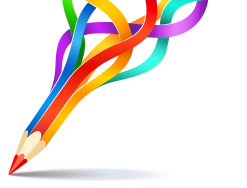 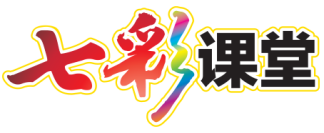 QICAIKETANG
七彩课堂  伴你成长